Текстовий процесор,його призначення
Виконала: вчитель інформатикиСокальської   СШ  №3  Штикало Мар’яна  Степанівна
Давайте пригадаємо
Метод “Мозковий штурм”
Що таке текстові повідомлення?
У яких сферах діяльності людини вони використовуються?
Штикало М. С.
Що таке процесор WORD.
Вивчаємо
Текстовий документ – це  документ , який складається з текстових об’єктів ( символів, слів, абзаців), та можливо, інших об’єктів (графічних, мультимедійних тощо).
Текстовий процесор – це спеціальна програма, яка призначена для створення та опрацювання текстових документів.
Штикало М. С.
У середовищі текстового процесора над текстовим документом та його об'єктами можна виконувати такі операції:
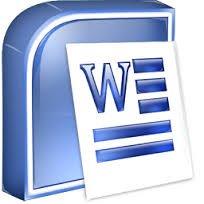 Штикало М. С.
Типи файлів з якими працює Word
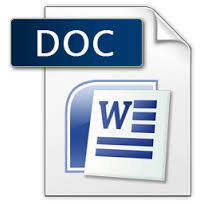 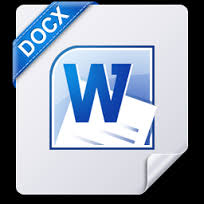 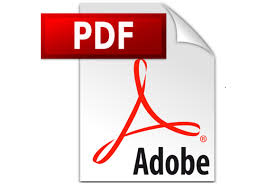 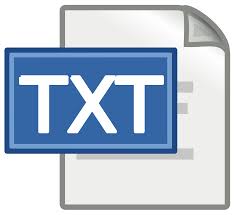 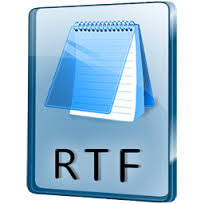 Штикало М. С.
Запустити Word можна  кількома способами:
Штикало М. С.
Об’єкти вікна Word
Штикало М. С.
Об’єкти вікна Word
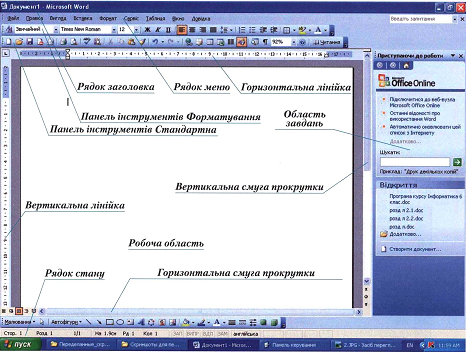 Штикало М. С.
Режими перегляду документа
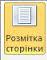 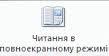 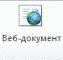 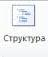 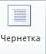 Штикало М. С.
ПАРАМЕТРИ СТОРІНКИ
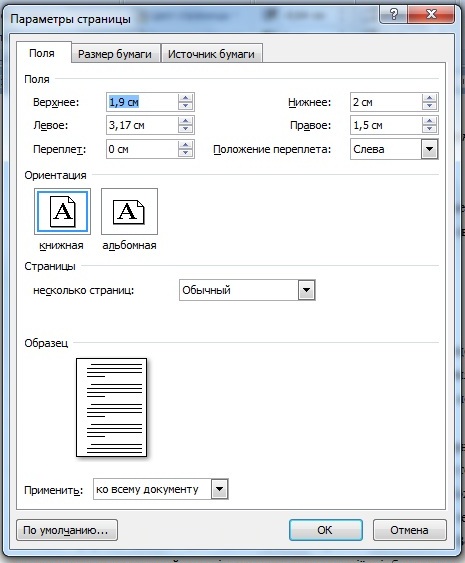 Для установки параметрів сторінки використовують вкладку Параметри сторінки.
У цьому вікні 3 розділи: Поля, Розмір паперу і Джерело паперу .
Розмір і вид полів, а також положення колонтитулів  та орієнтація сторінки встановлюються в розділі Поля. Розмір  паперу встановлюється в розділі Розмір паперу. При установці розміру полів необхідно або збільшити величину внутрішнього (або лівого) поля до величини палітурки, або встановити величину палітурки окремо.
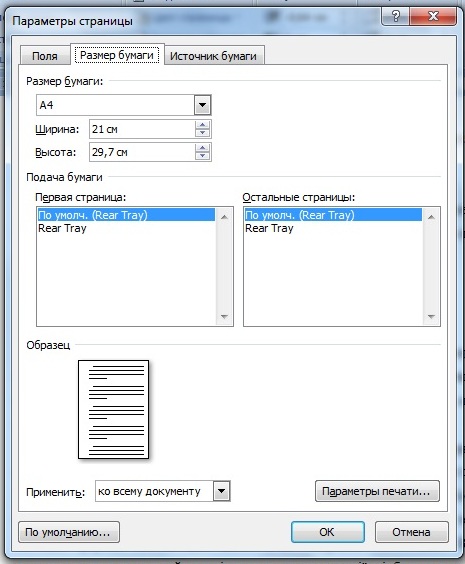 Штикало М. С.
Збереження документів
Штикало М. С.
Фізкультхвилинка
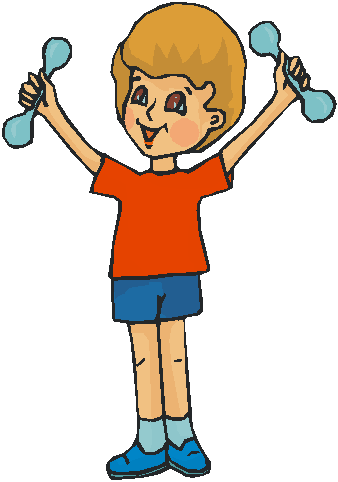 Штикало М. С.
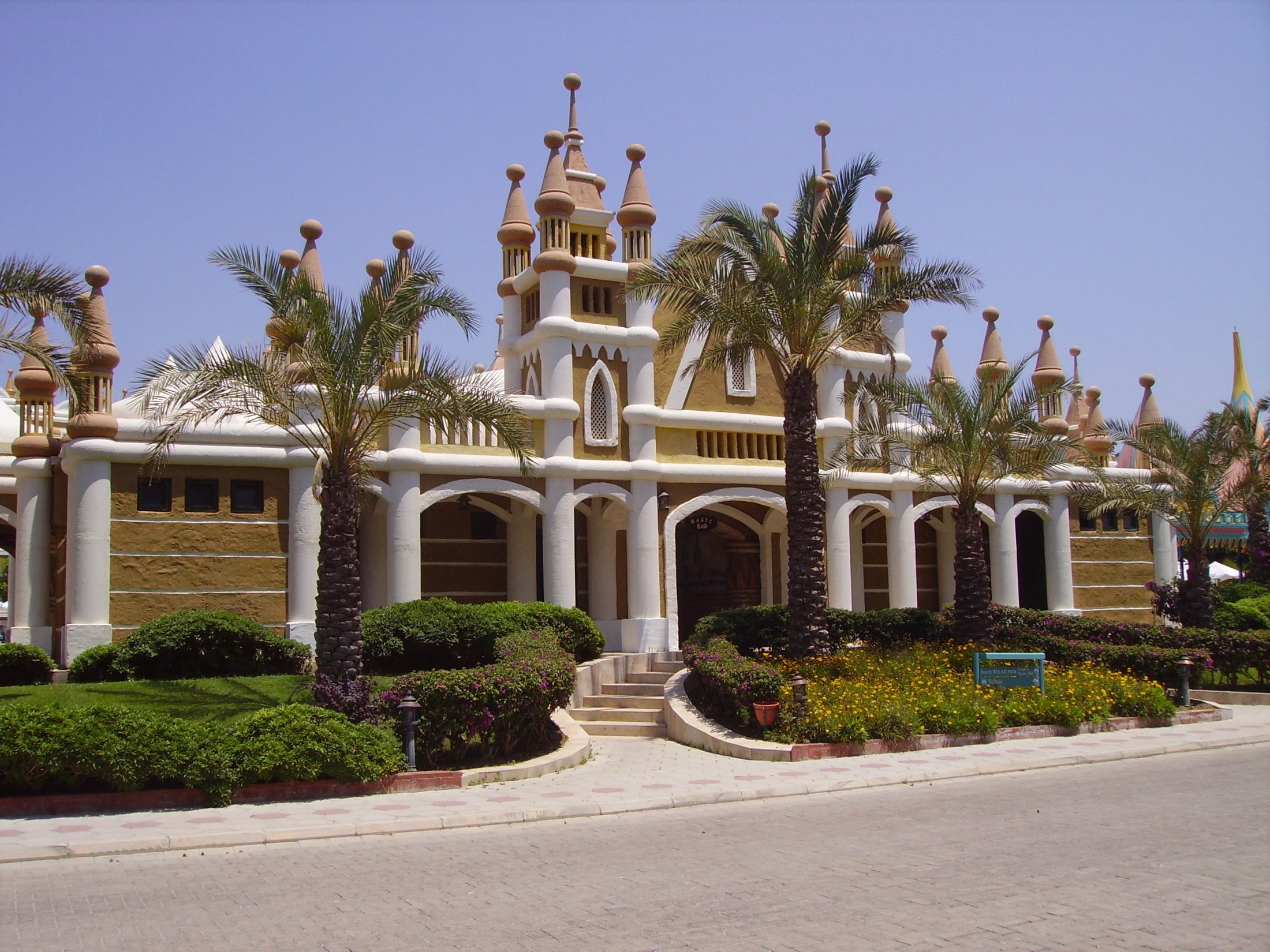 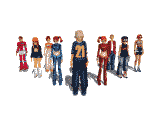 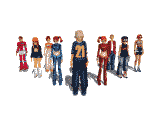 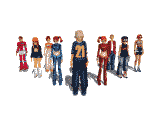 Штикало М. С.
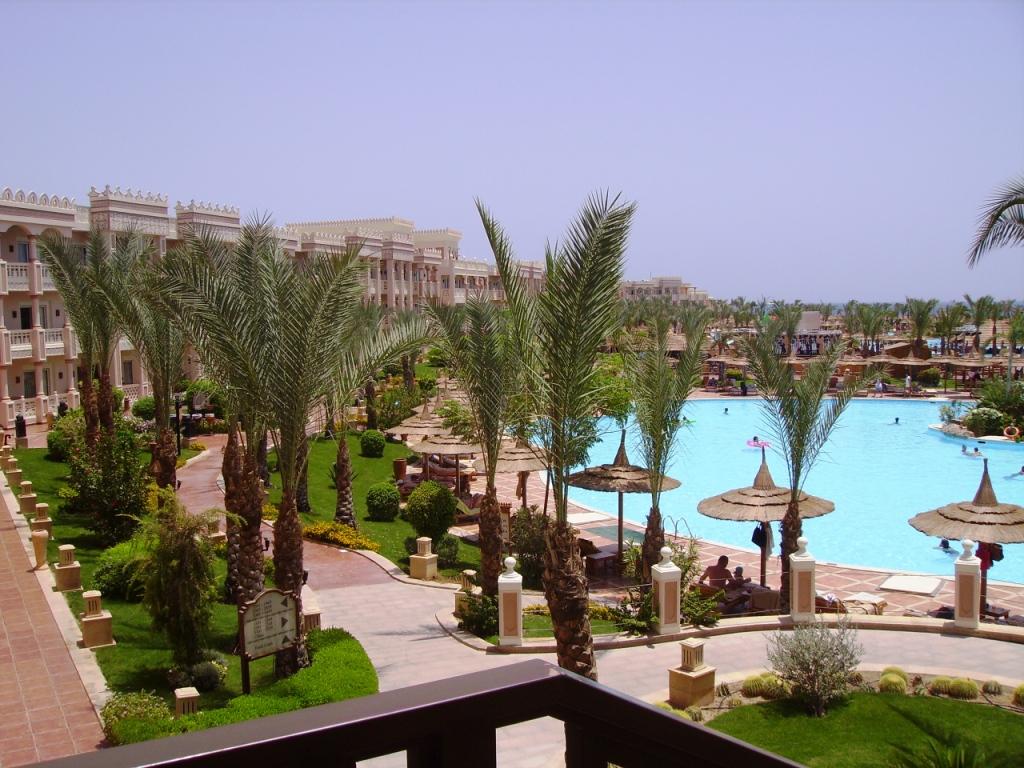 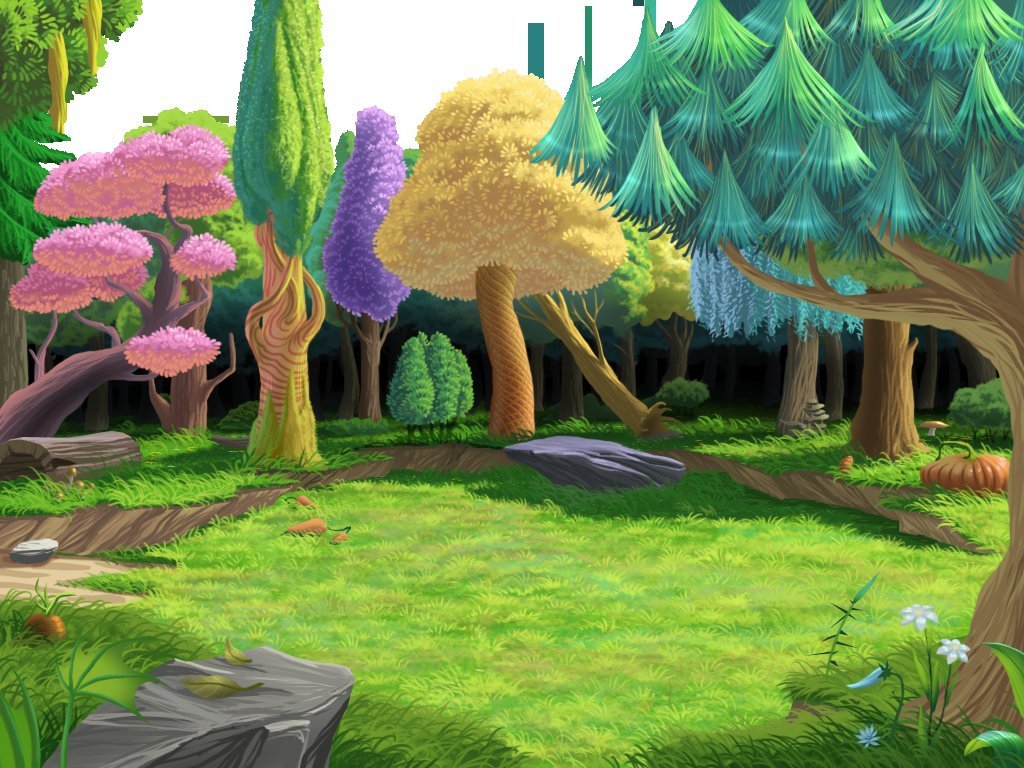 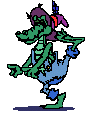 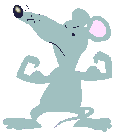 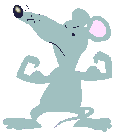 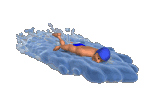 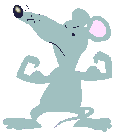 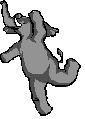 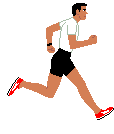 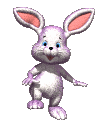 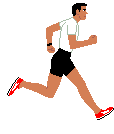 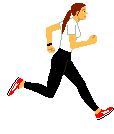 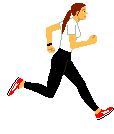 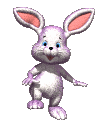 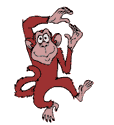 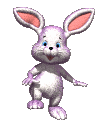 Штикало М. С.
Техніка безпеки
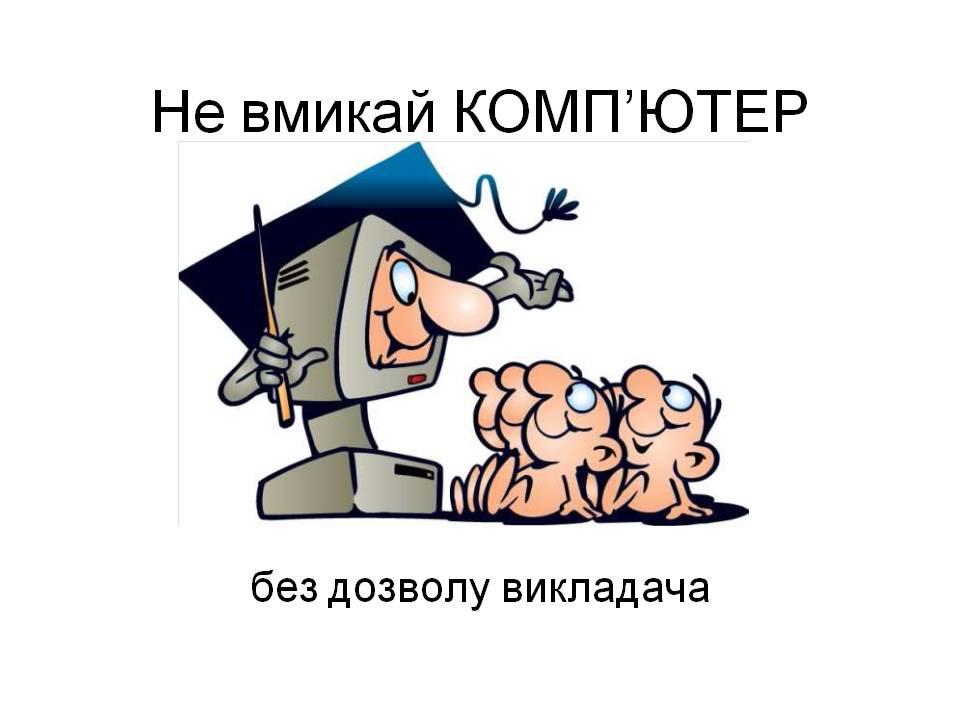 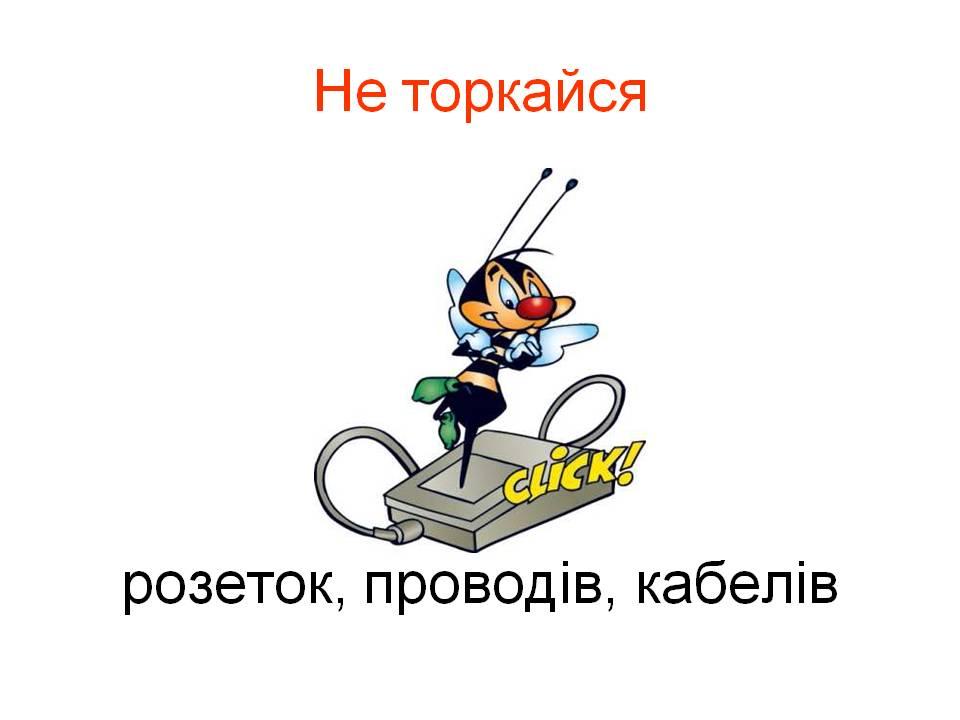 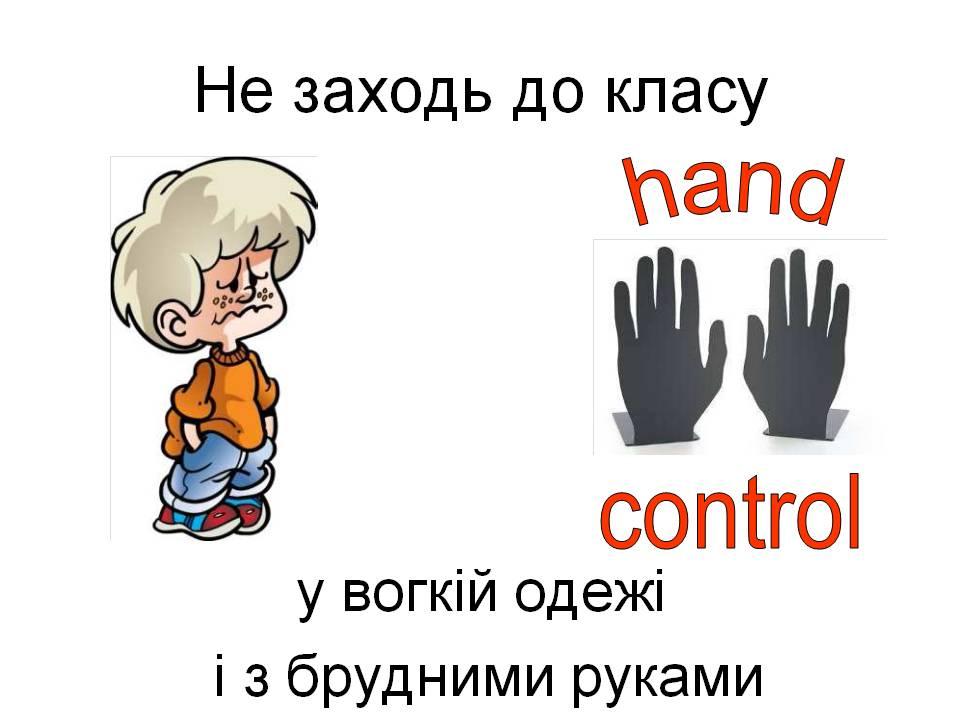 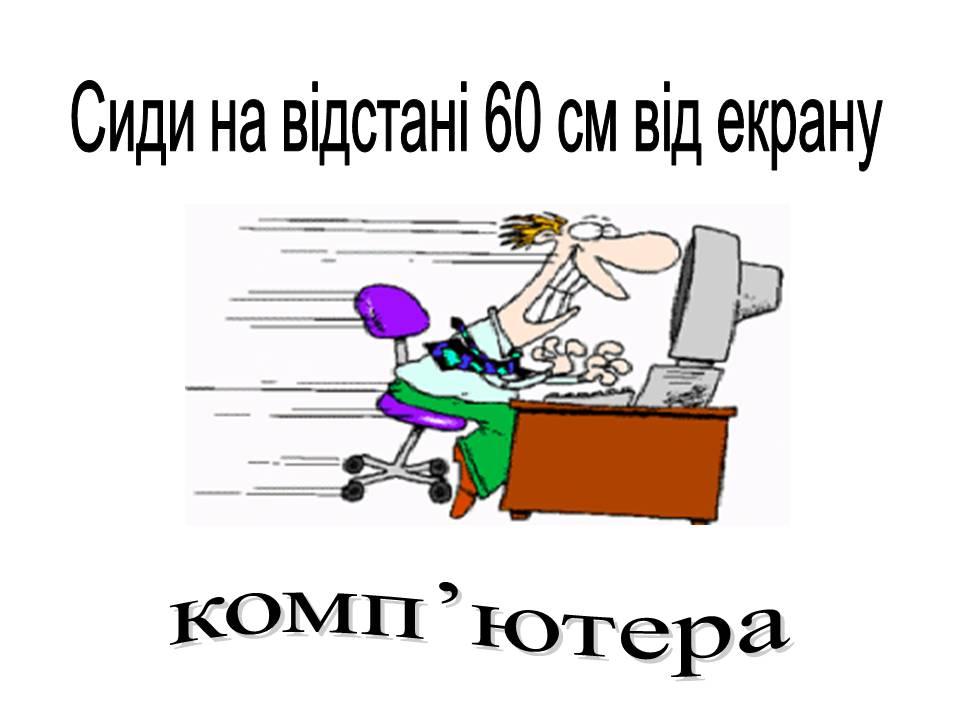 Штикало М. С.
Практична частина уроку
Створити новий текстовий документ;
Виставити параметри сторінки згідно вимог вчителя;
Надрукувати в ньому своє прізвище та ім’я;
Зберегти його (Диск D, папка «ПІБ учня») у різних форматах: doc, docx, html;
Штикало М. С.
Підсумок уроку
Метод “Синквейн”

WORD
ВАЖЛИВИЙ , НЕОБХІДНИЙ
РЕДАГУЄ,  ФОРМАТУЄ, ВВОДИТЬ
Можна ввести будь-яку інформацію
 ДОКУМЕНТ
Штикало М. С.
Домашнє завдання
Опрацювати розділ 18 ст. 118
Скласти ребуси до теми Word
Штикало М. С.